ОТДЕЛЕНИЕ ДНЕВНОГО ПРЕБЫВАНИЯ 
ДЛЯ ДЕТЕЙ ИНВАЛИДОВ
ПРЕДОСТАВЛЯЕТ БЕСПЛАТНЫЕ УСЛУГИ СЕМЬЯМ, ВОСПИТЫВАЮЩИМ ОСОБЕННЫХ ДЕТЕЙ
1
РОБОТОТЕХНИКА
Изучаем программирование без компьютера. Развиваем логическое и пространственное мышление, вырабатываем навыки самостоятельного преодоления трудностей.
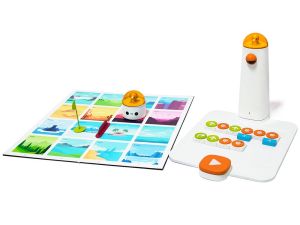 СЕНСОРНЫЙ СТОЛ Project touch
Обучающие занятия стимулируют мыслительную активность ребенка, развивают логику, усиливают концентрацию внимания, развивают координацию движений.
2
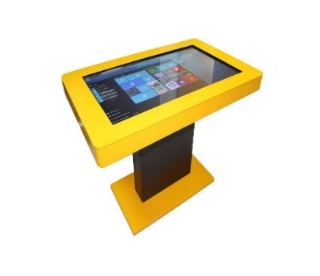 ИНТЕРАКТИВНЫЙ КОМПЛЕКС MAGIUM
3
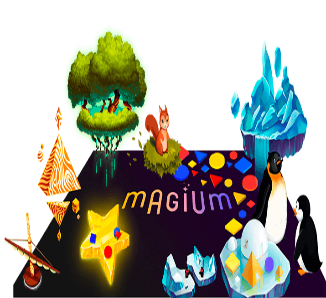 С помощью проекции пол или стена превращается в интерактивную поверхность, Программа реагирует на движения и рост ребёнка, распознаёт цвет, форму и размер фигур. В игровой форме тренируется пространственная ориентация, творческое мышление, логика, конструирование и моделирование.
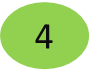 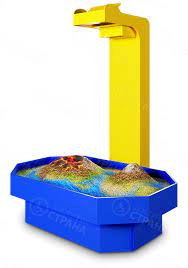 ИНТЕРАКТИВНАЯ ПЕСОЧНИЦА
Дополненная реальность для проведения релаксационных и развивающих 
занятий.
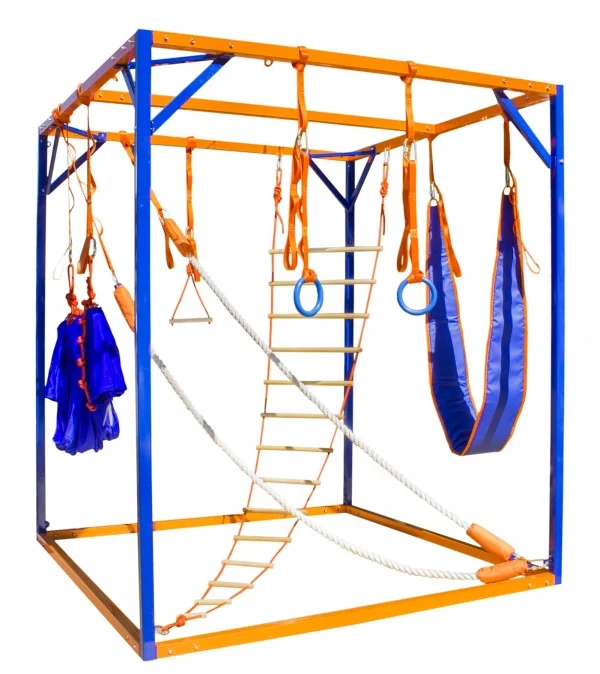 5
«ДОМ СОВЫ» 
Зал сенсорной интеграции с набором специальных подвесных снарядов.
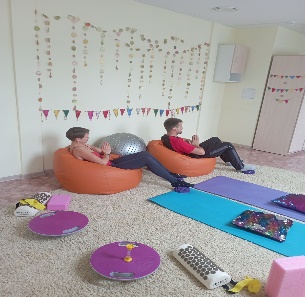 ЙОГА « БЕРЕГИНЯ »
5
6
Групповые занятия йогой для взрослых.
Для детей- индивидуальная программа релакса (улучшение координации, снятие мышечных зажимов, снижение тревожности).
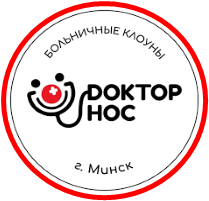 «ДОКТОР НОС»
7
Узнавай мир весело с больничными клоунами «Доктор НОС»! Взаимодействие с детьми на раскрепощение, отвлечение от стрессовых переживаний, психологическая реабилитация.
ПСИХОЛОГ
Консультации (индивидуальные и семейные).     Работа в группах самопомощи.                              Школа родителя особенного ребёнка.
ГУ «Минский городской центр социального обслуживания семьи и детей»
г. Минск, ул. Чеботарева, 6А
тел. 8 (017) 318-32-38, 8 (017) 318-32-32